Strategi Pembangunan Pertanian di Indonesia
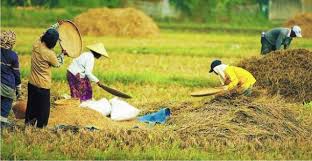 Sistem Ekonomi Indonesia
Hubungan Internasional 
2015
“Bahaya kelaparan…?
     Di pulau Jawa yang subur dan kaya itu, bahaya kelaparan? Ya, saudara pembaca. Beberapa tahun yang lalu ada distrik-distrik yang seluruh penduduknya mati kelaparan,…ibu-ibu menjual anak-anak untuk makan,…ibu-ibu memakan anaknya sendiri”
     (Multatuli, Max Havelaar, 1972 (asli 1860): 64)
     
	Jika negara menghendaki pembangunan yang berkesinambungan, maka harus dimulai dari daerah pedesaan dan sektor pertanian.
Hampir 70% penduduk dunia termiskin berada di wilayah pedesaan yang penghidupan pokoknya bersumber dari pola pertanian subsisten.
Pentingnya Pembangunan Pertanian
Potensi sumber dayanya yang besar dan beragam
Pangsa terhadap pendapatan nasional cukup besar
Besarnya penduduk yang menggantungkan hidupnya pada sektor pertanian
Perannya dalam penyediaan pangan masyarakat
Menjadi basis pertumbuhan di pedesaan
    (Hanani et al.,2003 :31)
Kontribusi Sektor Pertanian
fungsi pelestarian
lingkungan
bahan 
pangan& 
serat; bahan baku industri
kontribusi sektor 
pertanian
sumber 
devisa
pasar potensial dan
sumber pendapatan
tenaga kerja
& akumulasi kapital
Kontribusi pertanian dalam pembangunan Ekonomi (Kuznets,1964; Todaro,2000):
Pertanian sebagai penyerap tenaga kerja
Kontribusi terhadap pendapatan
Kontribusi dalam penyediaan pangan
Pertanian sebagai penyedia bahan baku
Kontribusi dalam bentuk kapital
Pertanian sebagai sumber devisa
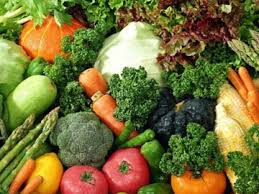 PERMASALAHAN PEMBANGUNAN PERTANIAN
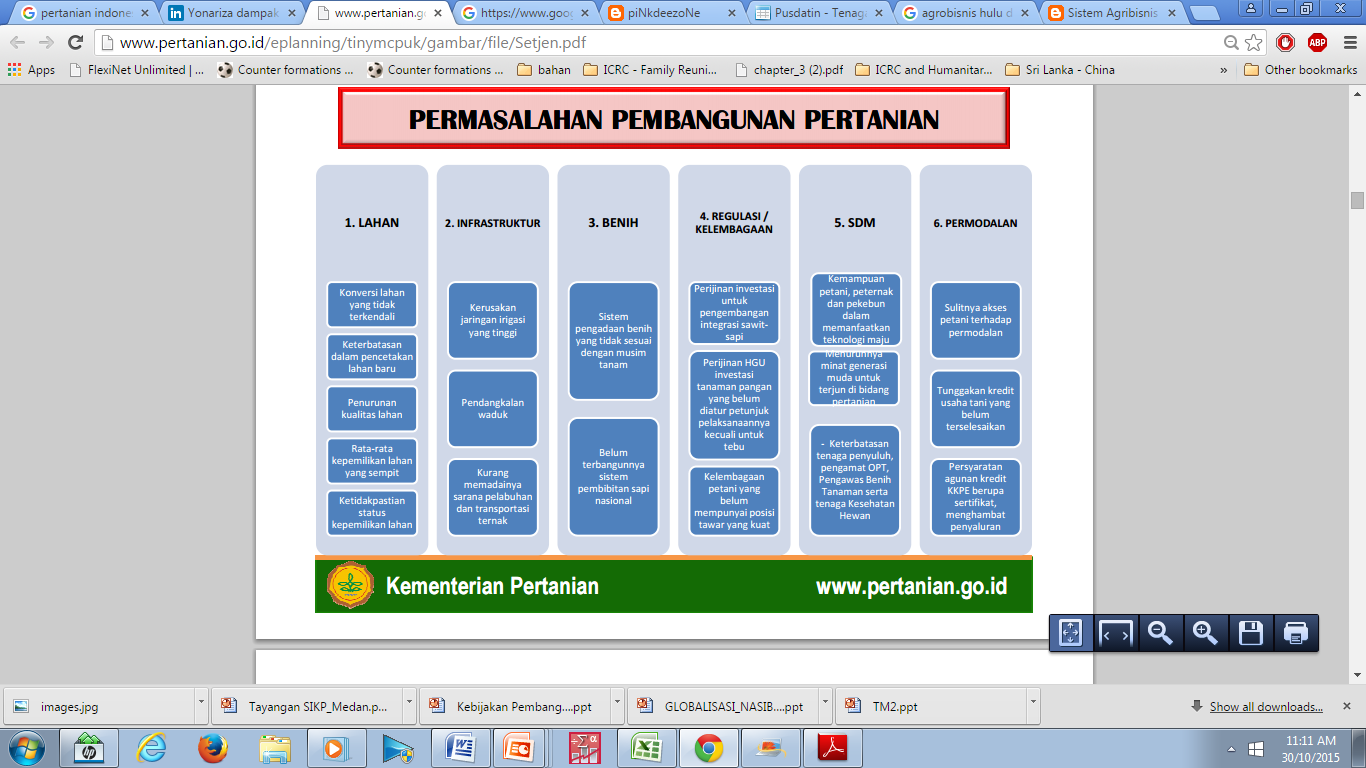 Tantangan Pembangunan Pertanian di Indonesia
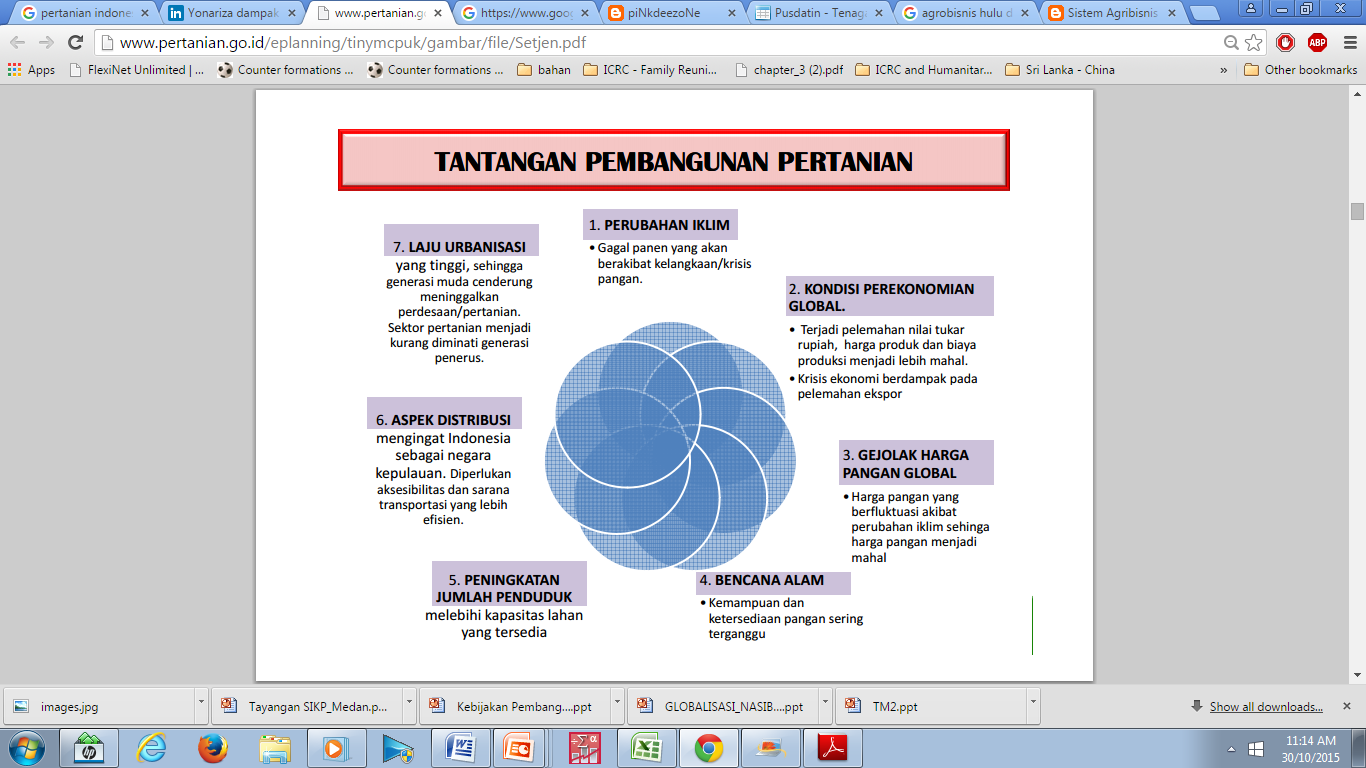 Pembangunan pertanian di masa lalu mempunyai kelemahan yang hanya berfokus pada usaha tani, lemahnya dukungan kebijakan makro, serta pendekatannya yang sentralistik. Akibatnya usaha pertanian saat ini masih banyak didominasi oleh usaha dengan ciri :
	Skala kecil, Modal terbatas, Teknologi Sederhana, Sangat dipengaruhi musim, Wilayah pasarnya lokal, Involusi pertanian (pengangguran tersembunyi), Akses terhadap kredit, teknologi dan pasar sangat rendah, Pasar komoditas pertanian pertanian sifatnya monopsoni
KEBIJAKAN PENGEMBANGAN SEKTOR PERTANIAN
1.    Perkembangan Kebijakan Pangan
	Kebijakan pangan terutama beras telah menjadi bagian kebijakan politik pemerintah semenjak zaman penjajahan Belanda. 

	a. Tahun 1930-an : masa depresi ekonomi & awal 
             kebijakan pengendalian langsung harga beras oleh pemerintah   
             Belanda.
	b. Tahun 1933 : dibentuknya badan pemerintah yg bertugas     
	     melaksanakan pengawasan terhadap produksi & pemasaran 
	     beras yaitu Stichting Het Voedingsmidlenfonds (VMF). Inilah cikal  
              bakalnya berdirinya BULOG pada masa orde baru. 
              Dimana keterlibatan pemerintah cukup besar dalam      
              mengendalikan stabilitas pangan. Hal ini mengindikasikan 
              betapa pentingnya permasalahan pangan khususnya beras untuk    
              menjamin stabilitas ekonomi & politik nasional.
c. Tahun 1952 : digulirkan program kesejahteraan KASIMO untuk mencapai tujuan swasembada pangan
	d. Tahun 1959 : digulirkan program BIMAS yakni dengan pendekatan penyuluhan dan percontohan.

	Namun tidak semua program pengembangan pangan berhasil mencapai sasaran yakni swasembada pangan. Akan tetapi berhasil mewariskan pengalaman betapa pentingnya lembaga penyediaan kredit pertanian pada masa Orde Baru dan perlunya merumuskan  kebijakan yg hati-hati dlm menetapkan ceiling price & floor price beras di pasaran.
Kebijakan Pangan di Era Orde Baru
	Catatan emas dalam pembangunan ekonomi Indonesia yaitu sebagai negara pengimpor beras dan mampu berswasembada pangan. Keberhasilan tersebut didasari atas penerapan program-program seperti : 

	Program BIMAS melalui Panca Usaha Tani yaitu penggunaan air yg baik, pengguanaan bibit unggul, penggunaan pupuk dan pestisida yg rasional, cara bercocok tanam yg tepat dan lembaga koperasi yg kuat. 

	Program KLOGNAS yaitu suatu badan yg bertugas utk menangani masalah distribusi bahan kebutuhan pokok dan diberi wewenang tambahan yaitu menyalurkan dana kredit pertanian kepada peserta BIMAS melalui Gubernur & Bupati
Program Intensifikasi Massal (INMAS) dan kebijakan Rumusan Tani  yaitu pengendalian harga beras agar sama dengan harga pupuk.
Kebijakan Pertanian dan  Pangan di Era Reformasi
	
	Mengambil pelajaran dari masa Orba yg dapat menghasilkan swasembada beras dengan penerapan program BIMAS/INMAS. Di era Reformasi ini konsep swasembada pangan yg sebelumnya di pahami dengan berbasis pada produksi, namun bergeser ke KONSEP BERBASIS KONSUMSI. Konsep ini memberikan pengertian bahwa: kebijakan pangan jangan hanya diartikan secara monokultur artinya beras sebagai satu-satunya alternatif bahan makanan pokok & mengabaikan jenis makanan pokok lainnya seperti jagung, ubi jalar, sagu dsb.
Pengembangan Sektor Pertanian Indonesia (Setahun Era Jokowi)
Visi : Terwujudnya sistem pertanian-bioindustri berkelanjutan yang menghasilkan beragam pangan sehat dan produk bernilai tambah tinggi berbasis sumberdaya lokal untuk kedaulatan pangan dan kesejahteraan petani
Capaian :
Harga pangan relatif stabil
Pemerintah tidak mengimpor beras
Inovasi dan Teknologi (bibit unggul, tanam pada lahan rawa lebak,dsb)
Produktivitas, Swasembada Pangan (pajale)
Pendanaan  APBN 2015 Rp 15.879.311.657.000.
Koordinasi dan Dukungan Sinergi Lintas Sektor
Kerjasama Pertanian dengan negara lain seperti pertukaran informasi, transfer teknologi, penelitian bersama, promosi produk pertanian
Pertumbuhan Penduduk berdampak kepada naiknya volume konsumsi pangan
CAPAIAN SWASEMBADA DAN SWASEMBADA PANGAN BERKELANJUTAN
14
14
SASARAN STRATEGIS 
Kementerian Pertanian 2015-2019
15